STUDENTENFLATS VOOR BEJAARDEN
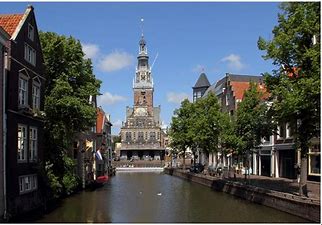 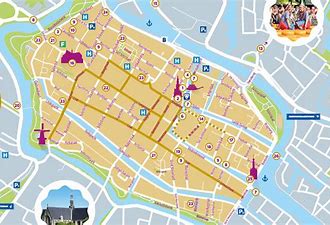 NEDERLAND LAND VOL PRACHTSTEDEN
Vader 1945 8 achterblijvers
Den Helder
NH 3 LELIJKE STEDEN
Zaandam
Bram 1971 4 achterblijvers
Mijn kids nu 2 achterblijvers
Beverwijk
MIJN FAMILIE
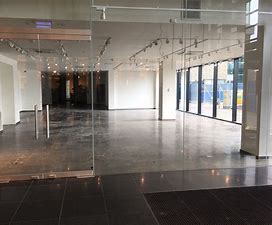 NEDERLAND NU 2,1 inwoner/huis
3 miljoen man woont alleen, straks 5 miljoen
Veel eenzaamheid, slechte mantelzorg
woningen te veel, met te weinig inwoners
1
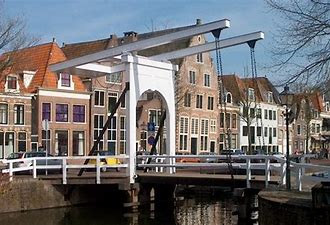 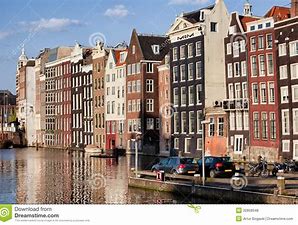 LAND VAN PRACHTSTEDEN
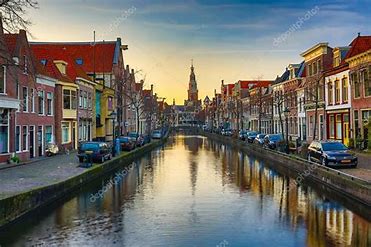 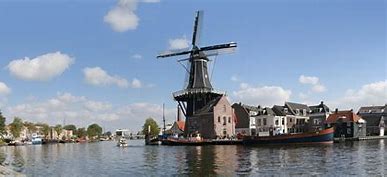 AMSTERDAM
HOORN
ALKMAAR
HAARLEM
2
WONINGEN TE VEEL
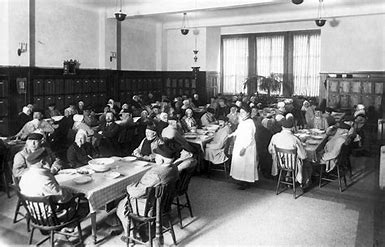 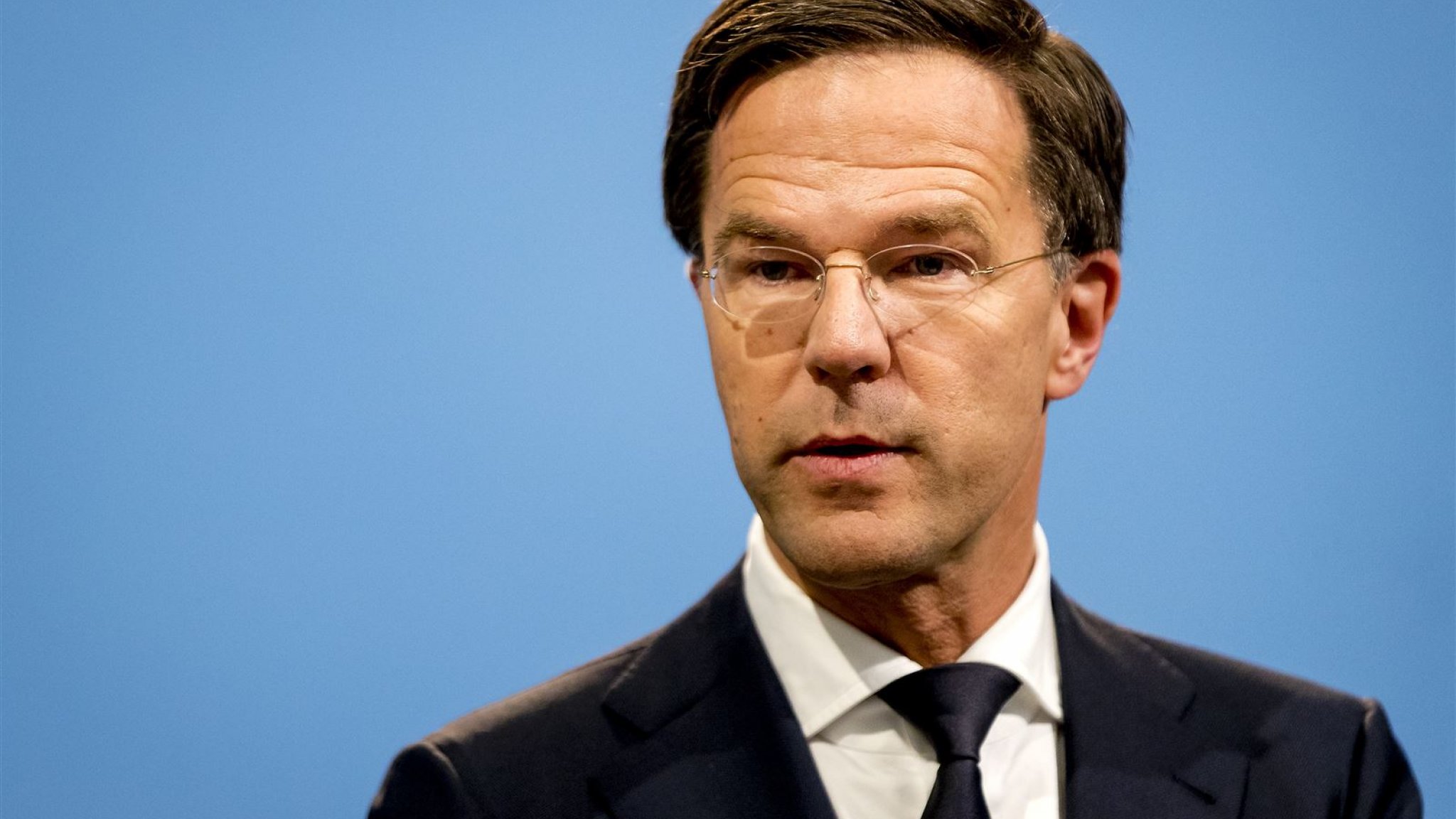 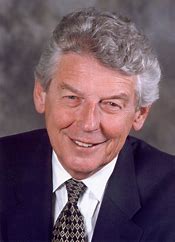 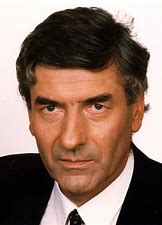 LUBBERS						   RUIM 30 JAAR IS  ‘T 
							   DIEPSTE WIJSHEID
                KOK				gewees  GEWEEST OM ONZE							   BEJAARDENHUIZEN RUTTE						   TE SLUITEN.
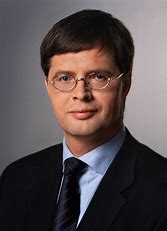 Gevolg: we hebben nu helaas huizen te weinig,
 en er wonen veel en veel te weinig mensen in
Huizenprijzen veel te hoog voor onze kids
 Er is nu geen geld voor het klimaatprobleem
bejaardentehuizen bestaan niet meer
3
NA 2010 LEEGSTAND ALKMAAR
Internet verandert woningmarkt:
Leegstand winkels (Laat Alkmaar)
Leegstand kantoren
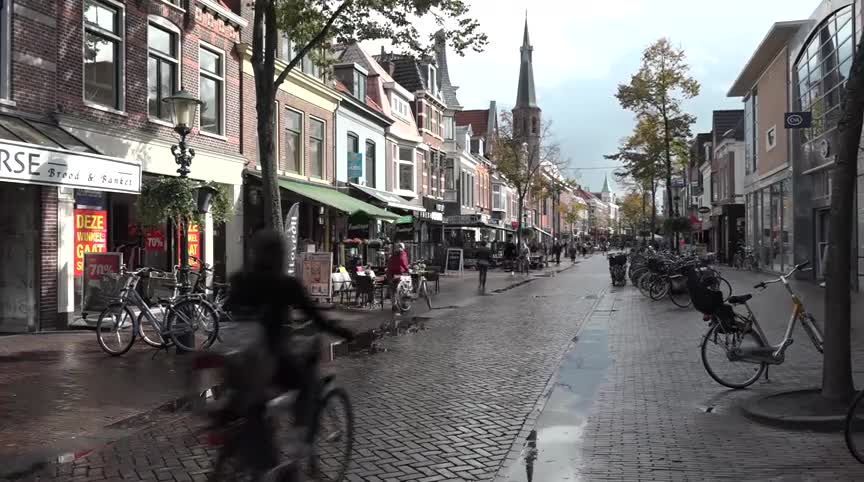 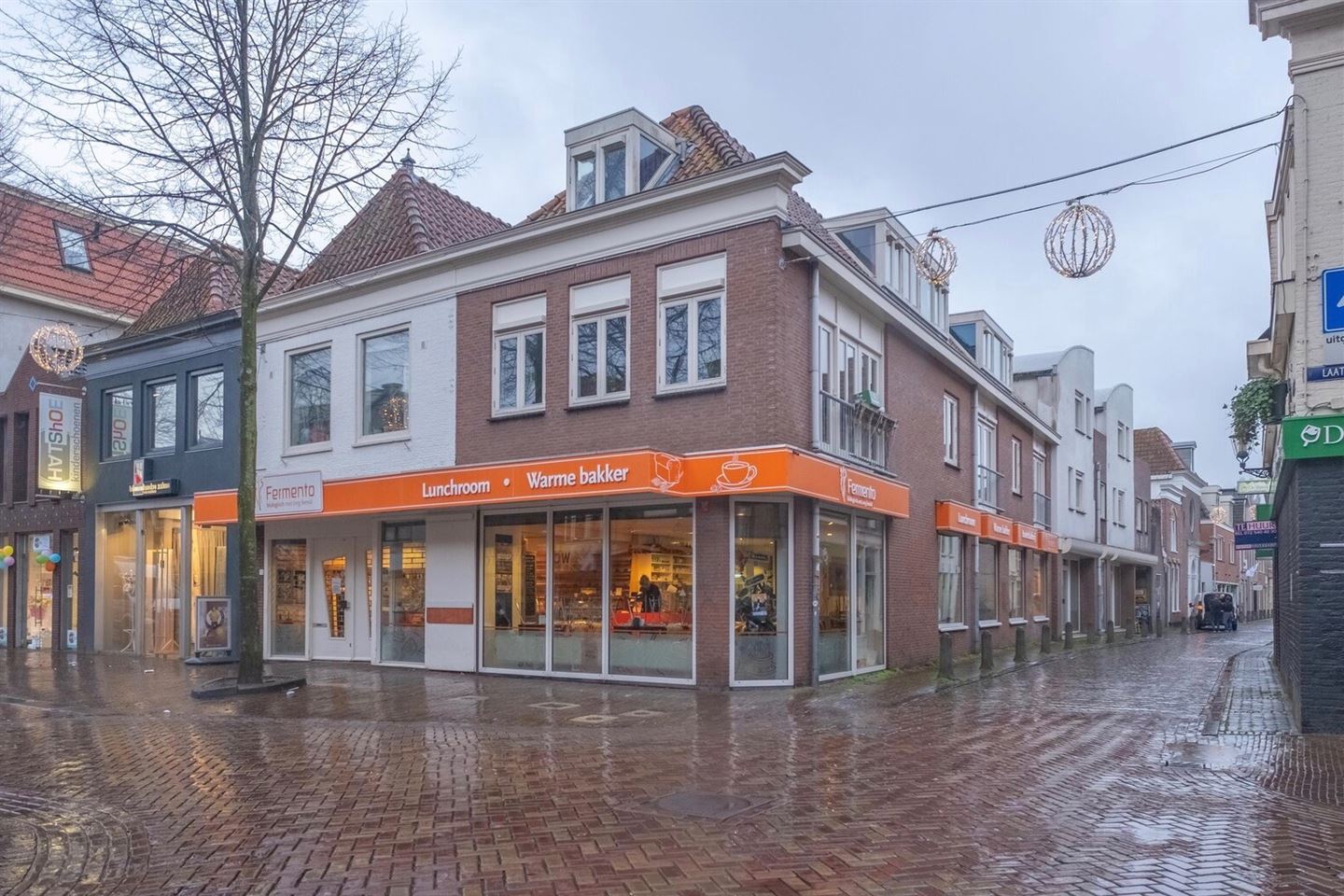 5000 appartementen voor senioren
5000 woningen op de markt
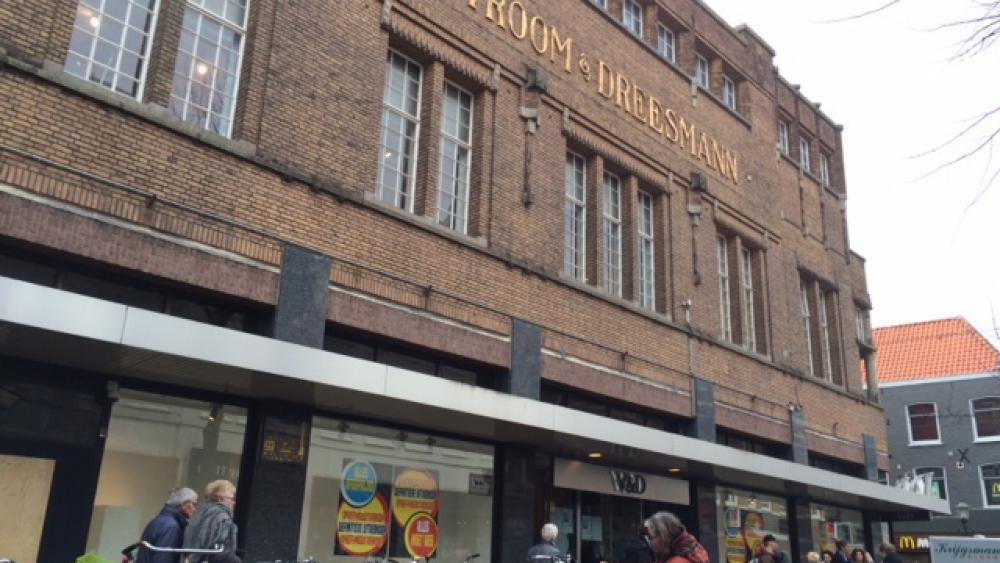 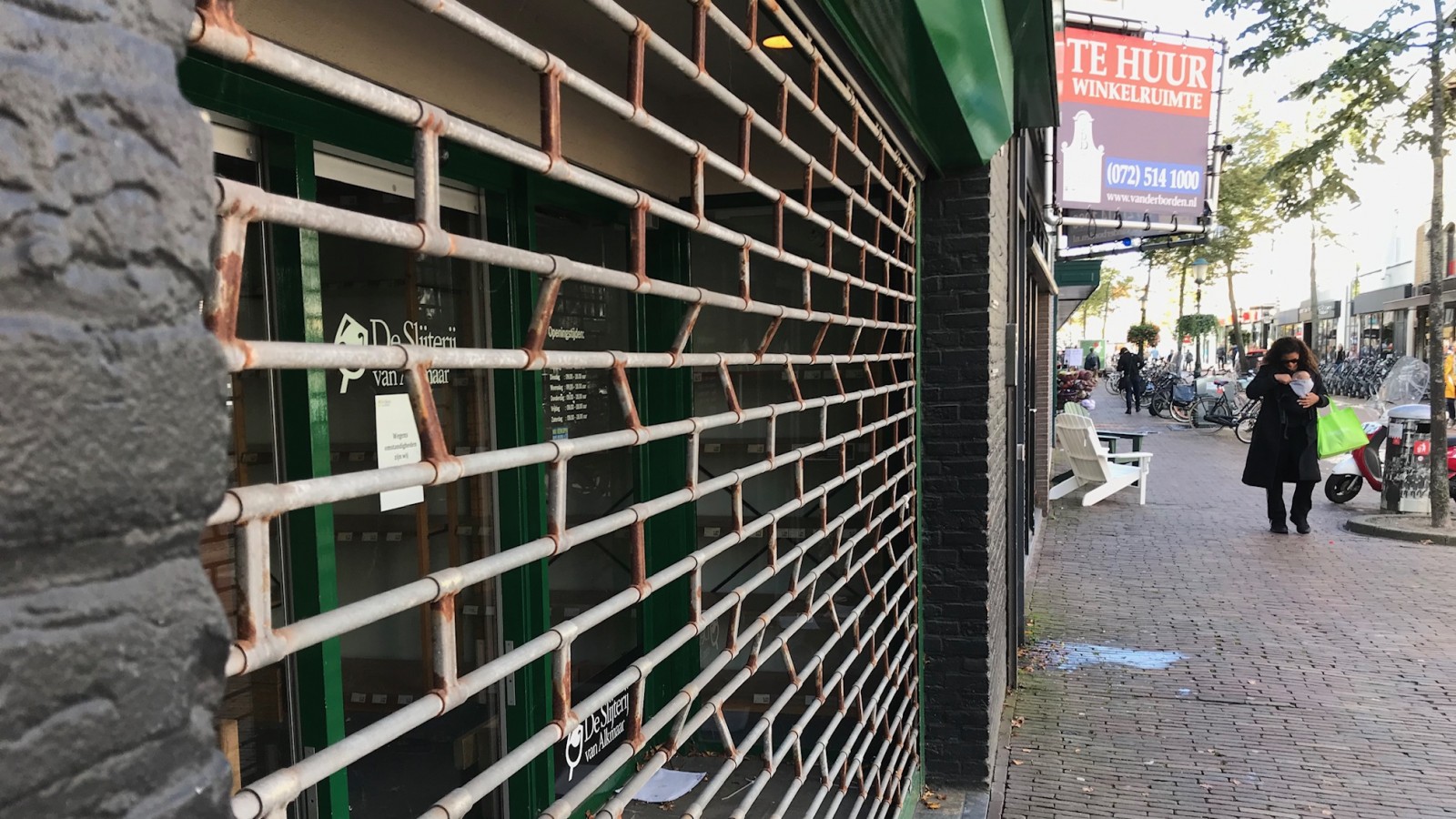 de staat moet inbouwen, niet de markt
4
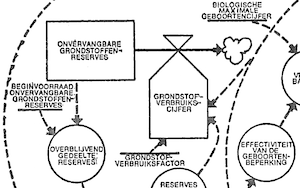 1972 RAPPORT CLUB VAN ROME
Model set wiskundige verg ’n in de komende 30 jr (1972-2000)
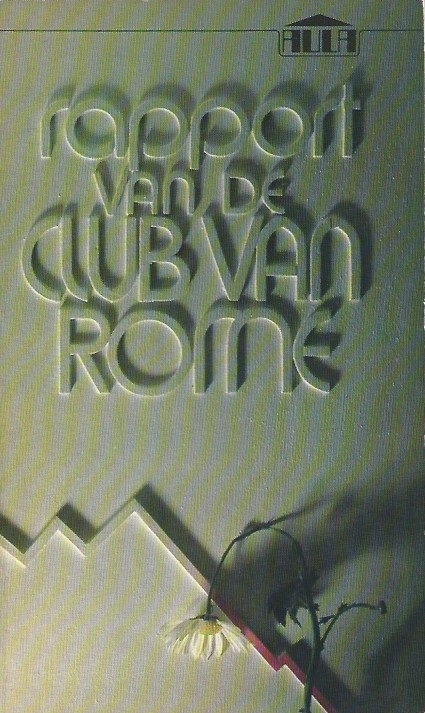 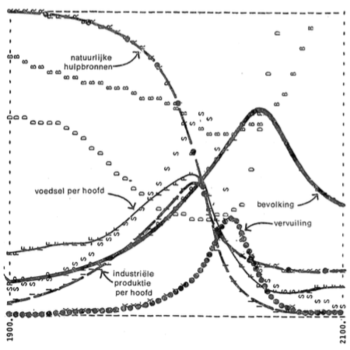 De 5 rampen:
1 Natuurlijke hulpbronnen op,
2 Industriële productie stort in,
3 Voedsel per hoofd stort in
4 Vervuiling explodeert en
5 Bevolking stort in.
Heftige politieke discussies
modellen veel te simpel
5
TECHNOCRATIE SOMS GEVAARLIJK
POLITIEK: DENKEN OVER MAATSCHAPPELIJKE PROBLEMEN, MET ALS DOEL ZE OP TE LOSSEN
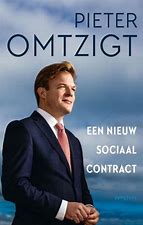 CONTINUITEIT EIST SOMS MODELDENKEN
TECHNOCRATIE IS IN DE HUIDIGE MODELLEN BLIJVEN DENKEN, OOK ALS HET NIET WERKT
OMGANG BELASTINGDIENS ALLOCHTONEN
OMGANG JUSTITIE ALLOCHTONEN KLIMAATAKKOORD PARIJS LAAT CO2 STIJGEN
6
echte politiek: nadenken en goede keuzes maken
KLIMAATPROBLEEM
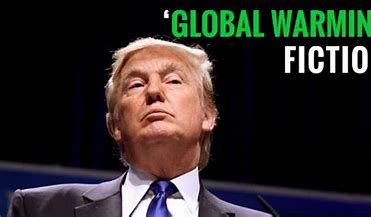 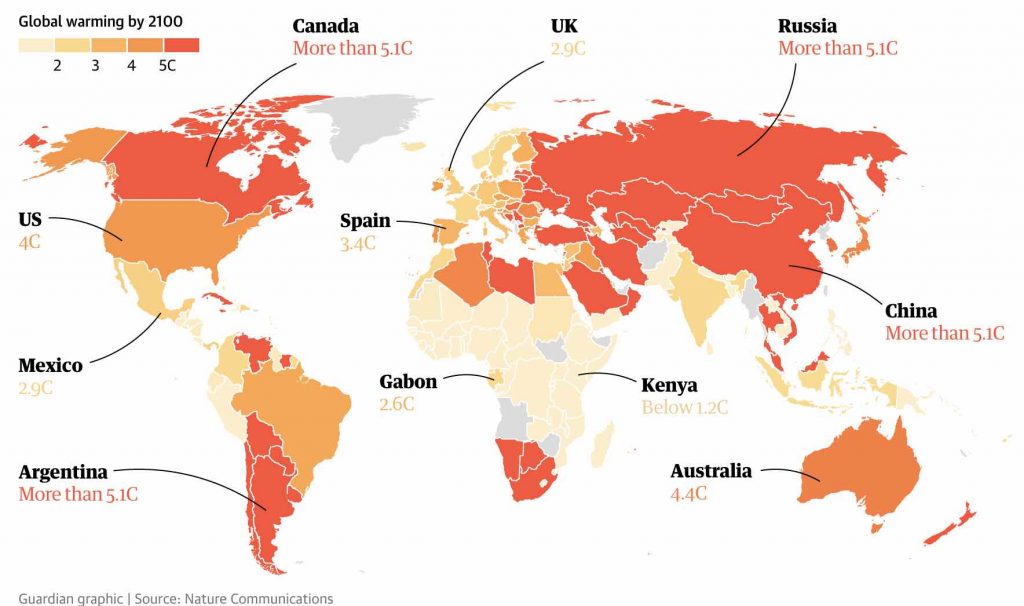 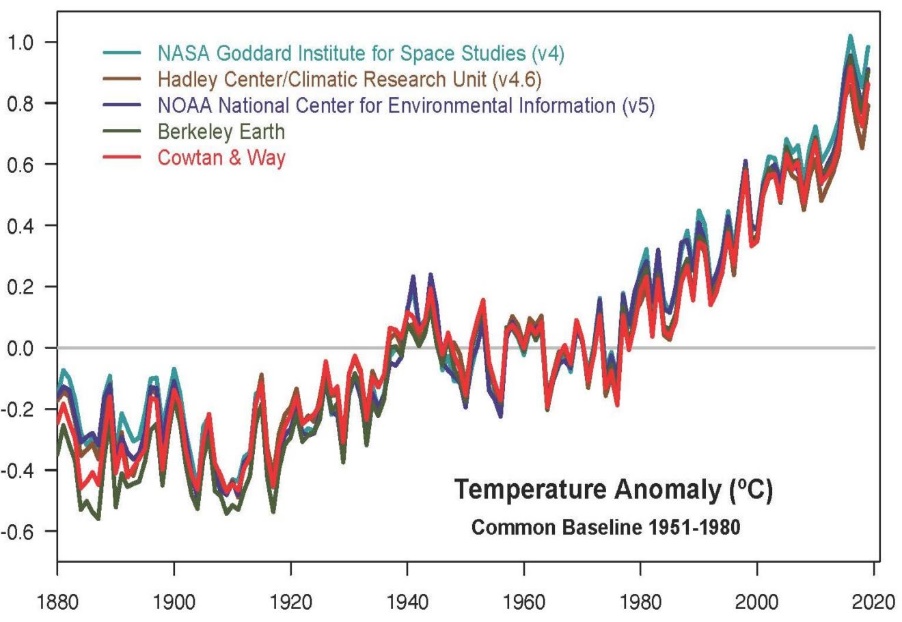 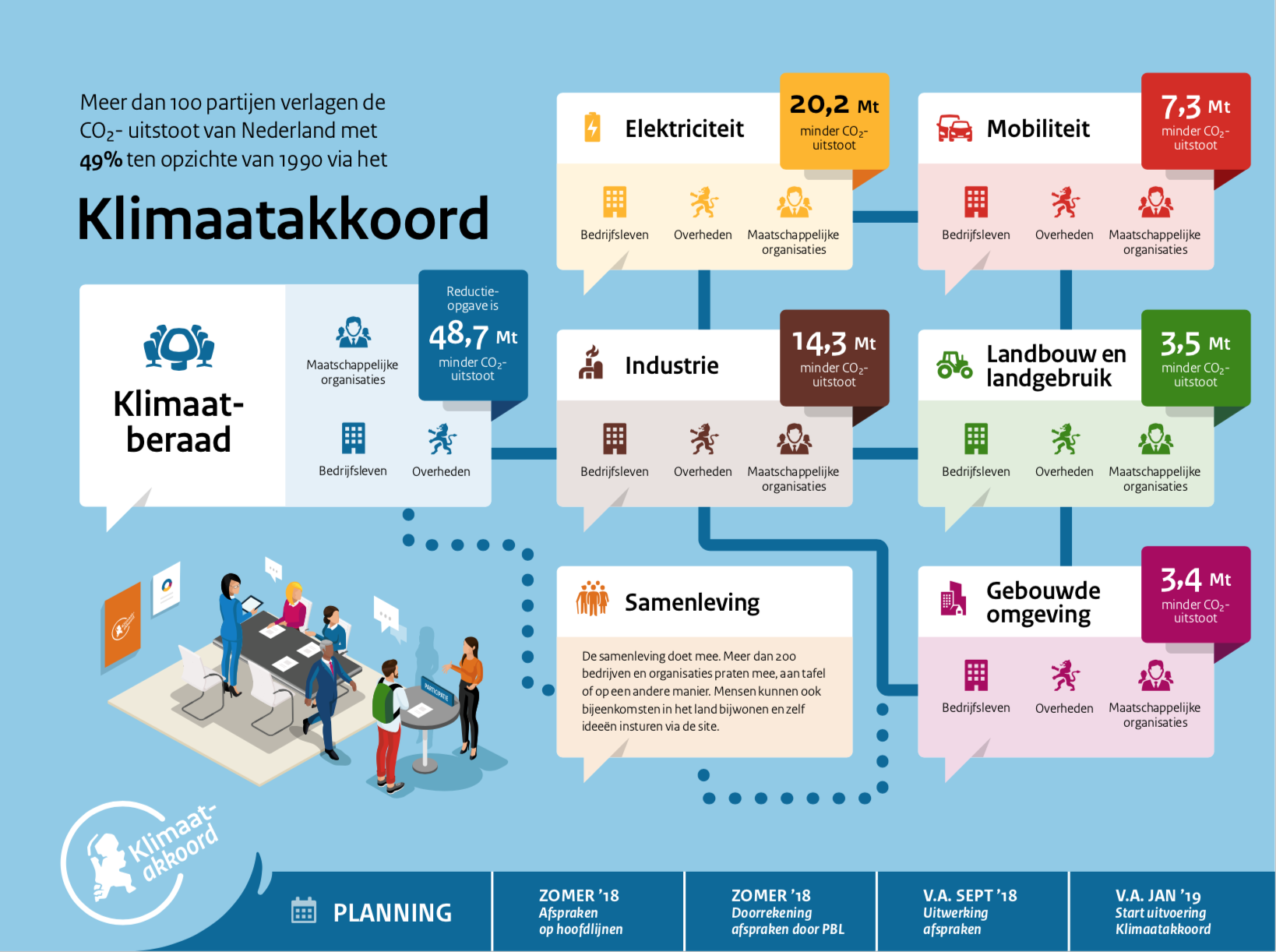 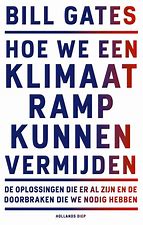 geen technocratie maar megaprojecten
7
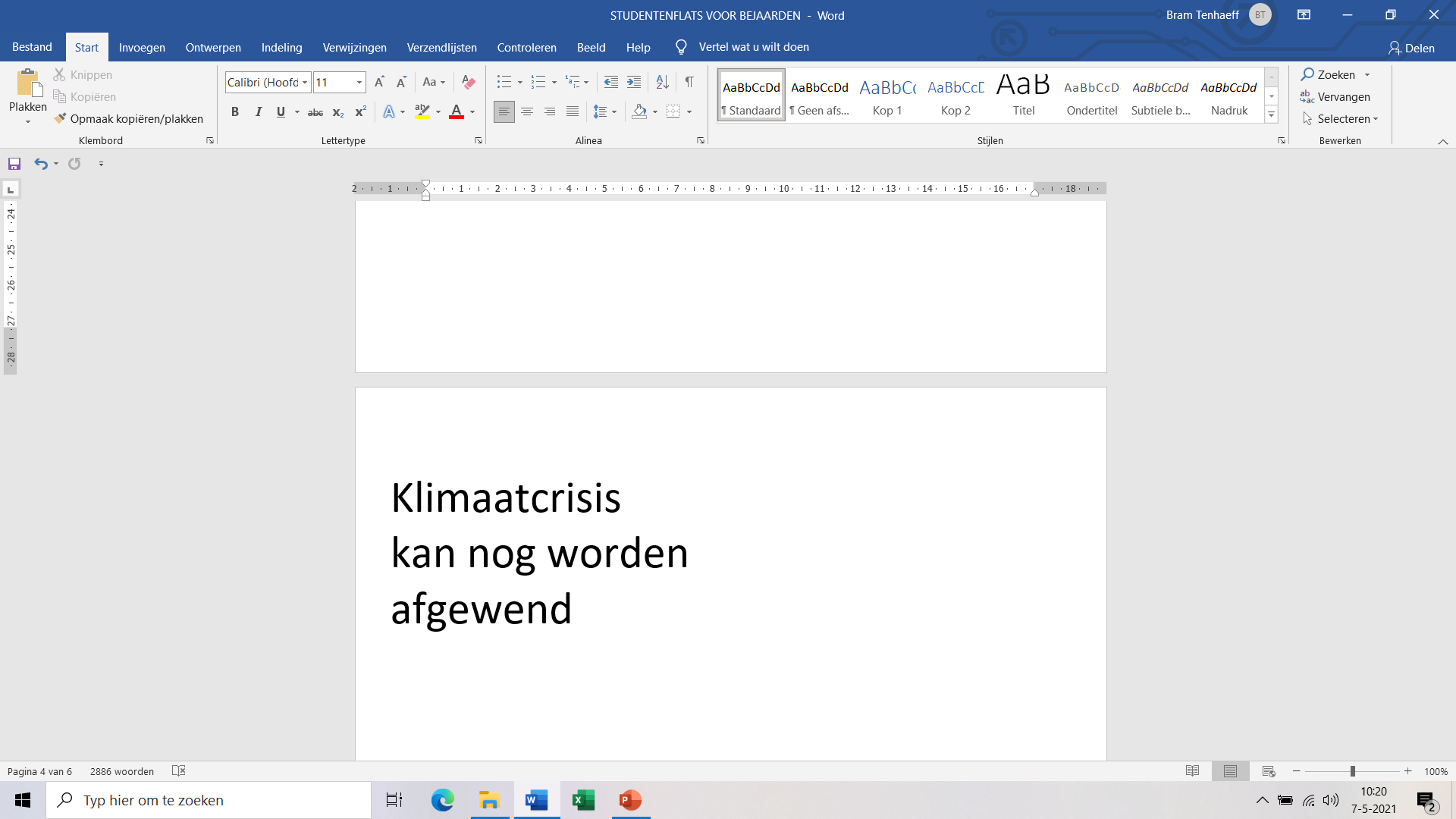 KLIMAAT CHAOTISCH SYSTEEM
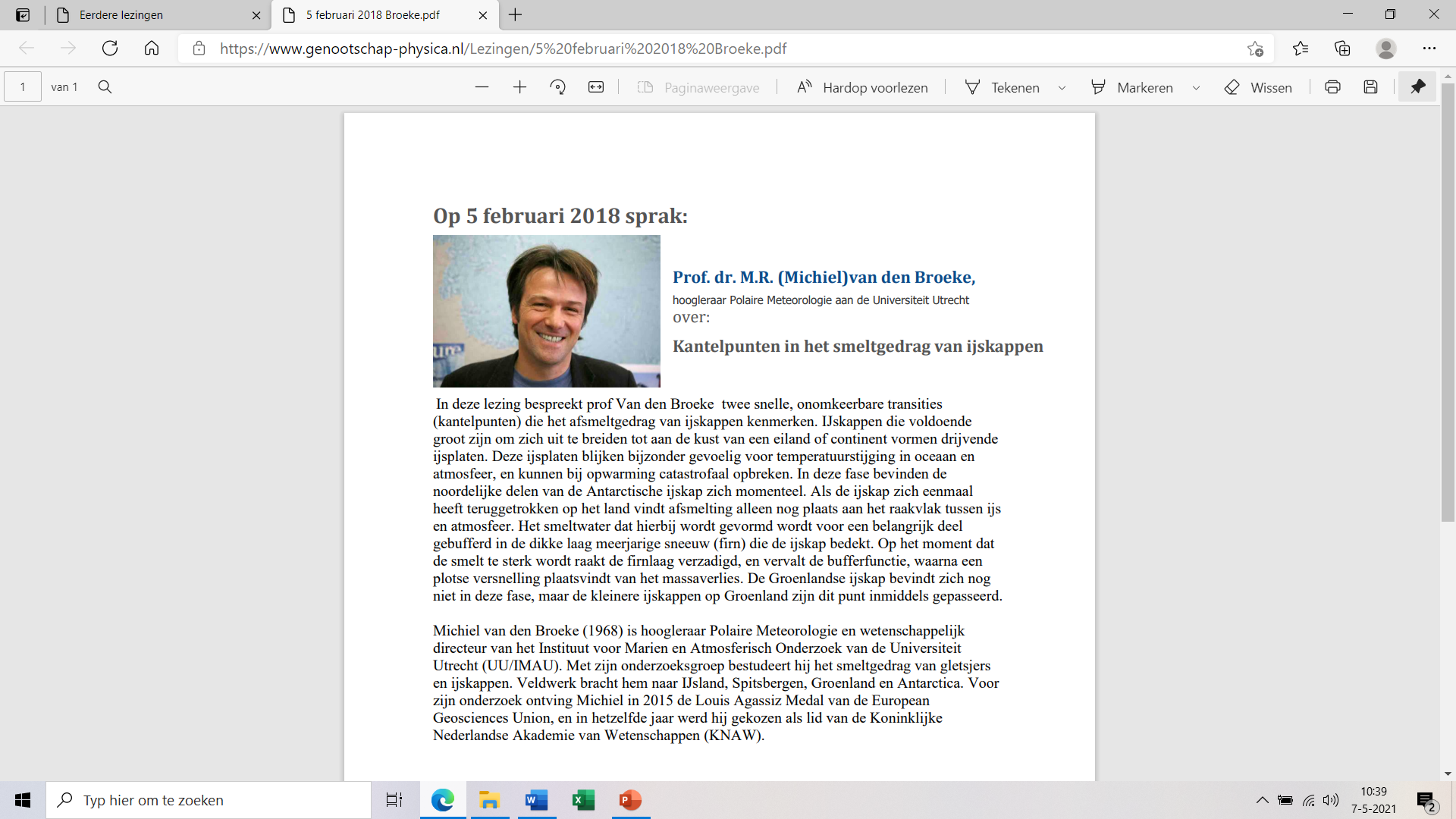 2 feb 2018 PHYSICA ALKMAAR
Michiel van den Broeke
prof meteorologie aan de UvU

kantelpunten smeltgedrag ijskap Groenland
grote ijskap kantelpunt niet bereikt
twee kleinere punt al gepasseerd
beide kappen waren ineens gesmolten
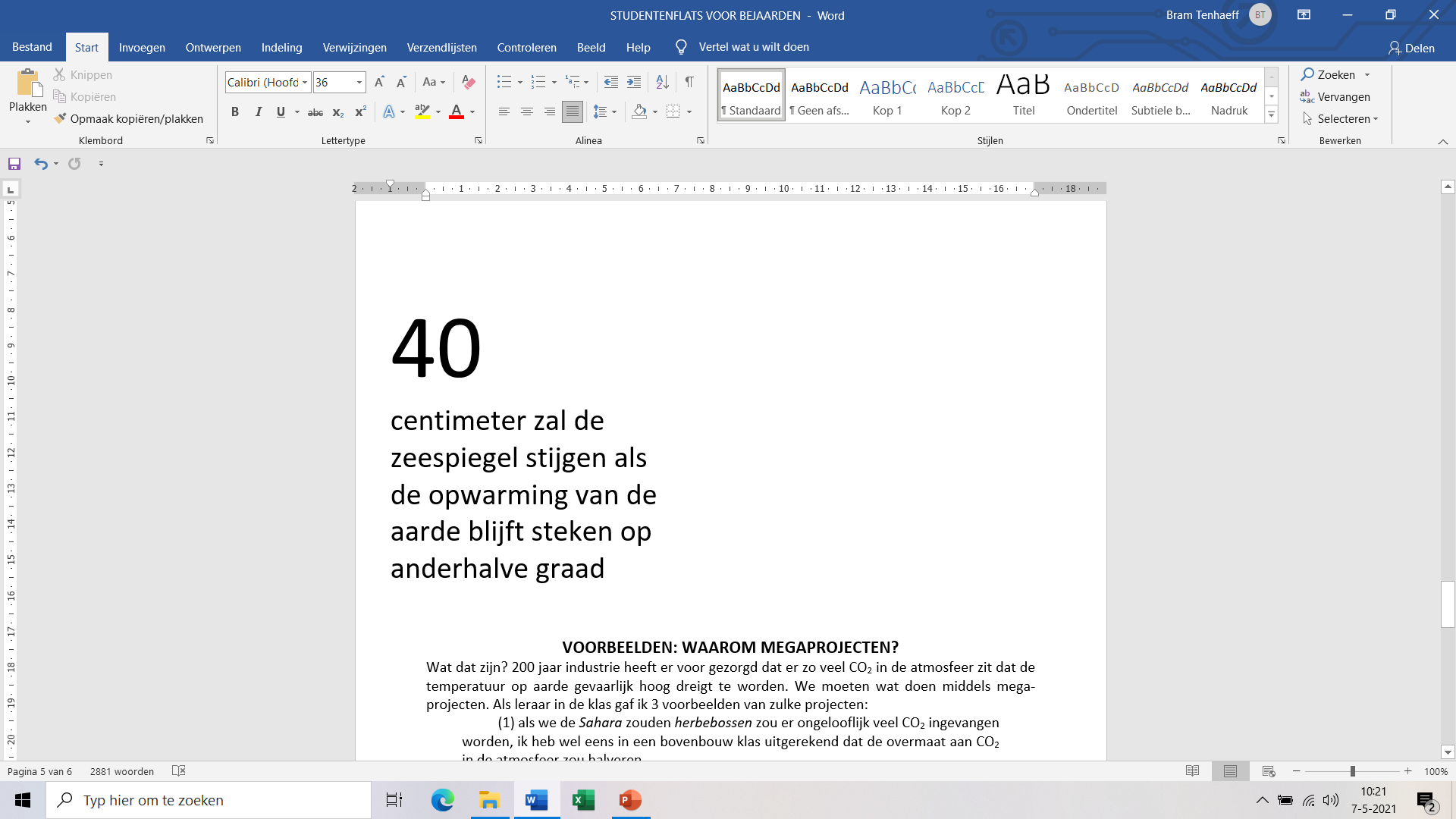 Klimaatramp onvoorspelbaar
8
MEGAPROJECTEN
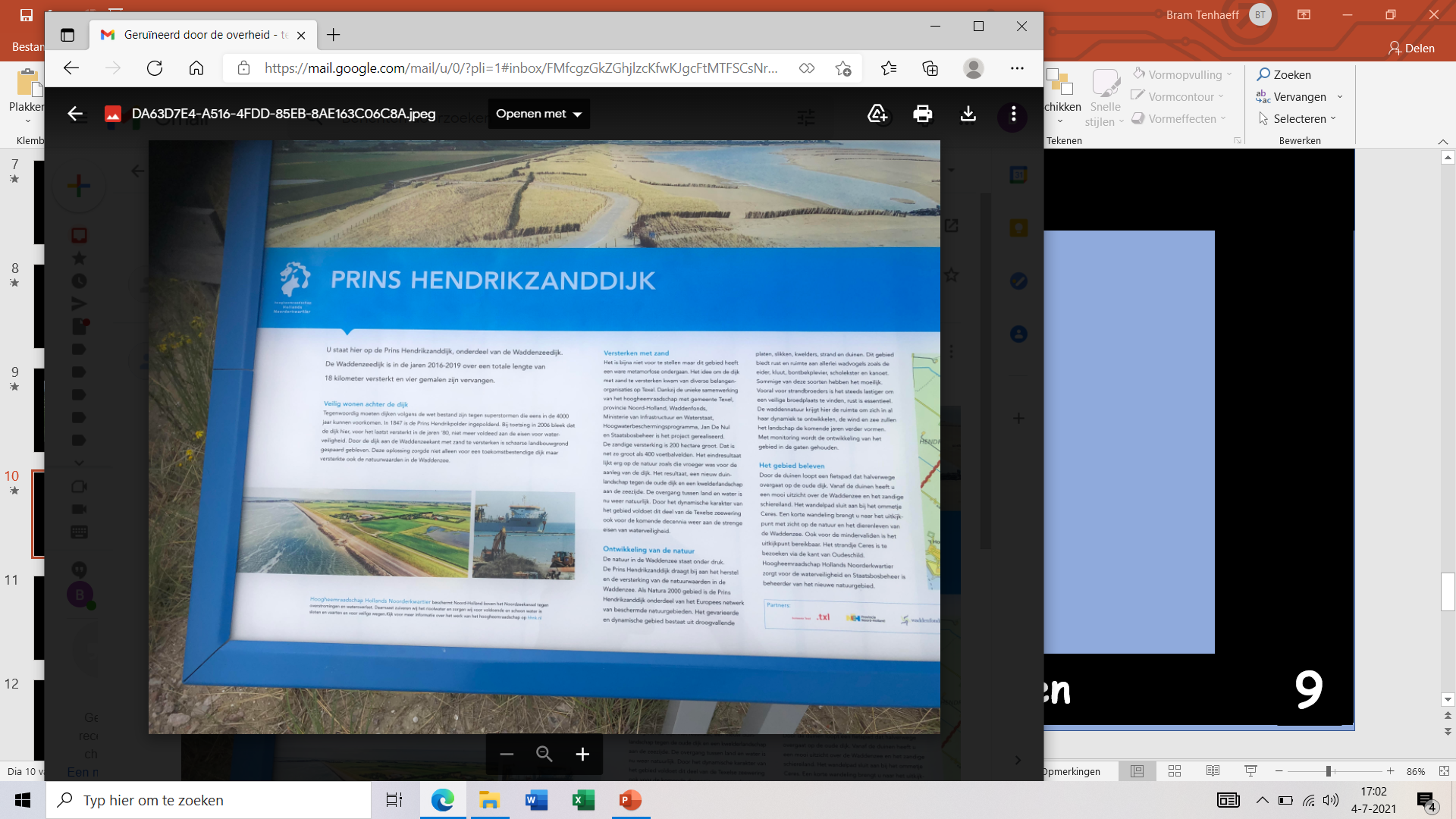 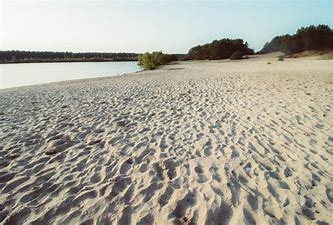 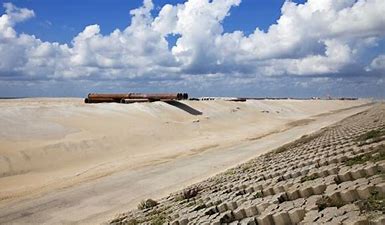 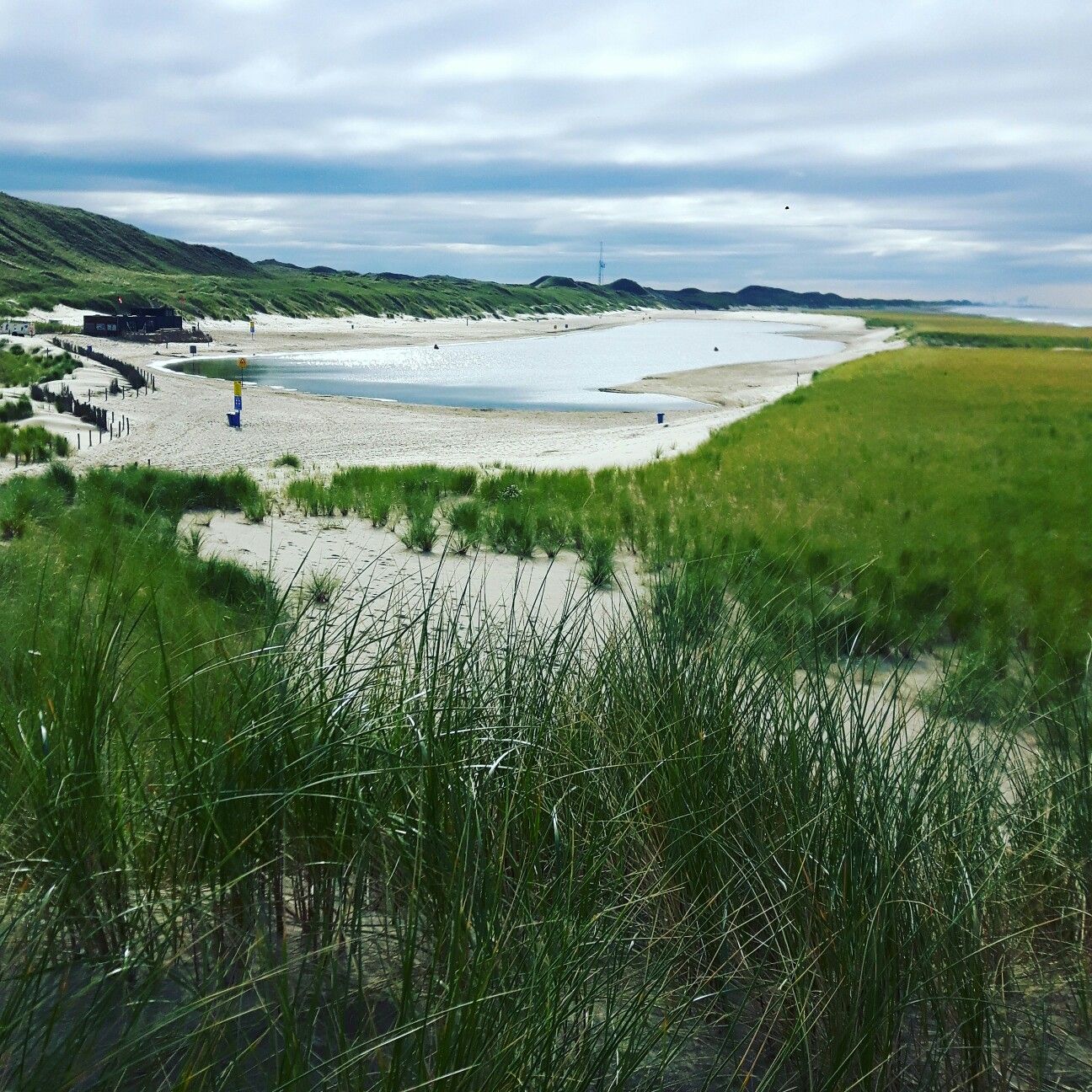 Sahara herbebossen
ongelooflijk veel CO2 ingevangen 
CO2 in de atmosfeer zou halveren

(2) algeneiland voor Portugal
enorm veel CO2 ingevangen

(3) Doggersbank
200.000 man werken aan wind-, zon- en waterenergie.
Saharabos
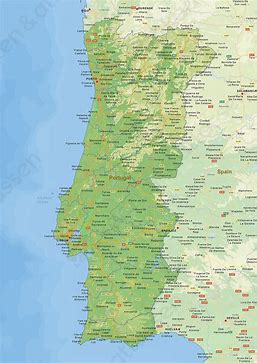 algeneiland
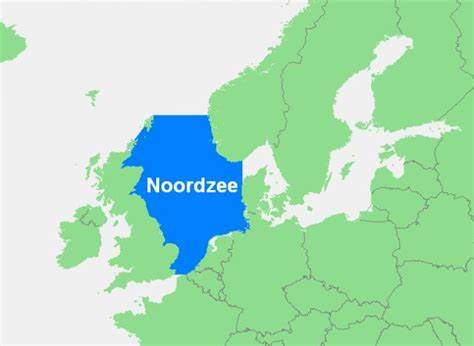 doggersbank
OUDESCHILD
CAMPERDUIN
we moeten echt wat doen
9
NADENKEN IPV BLIND BOUWEN
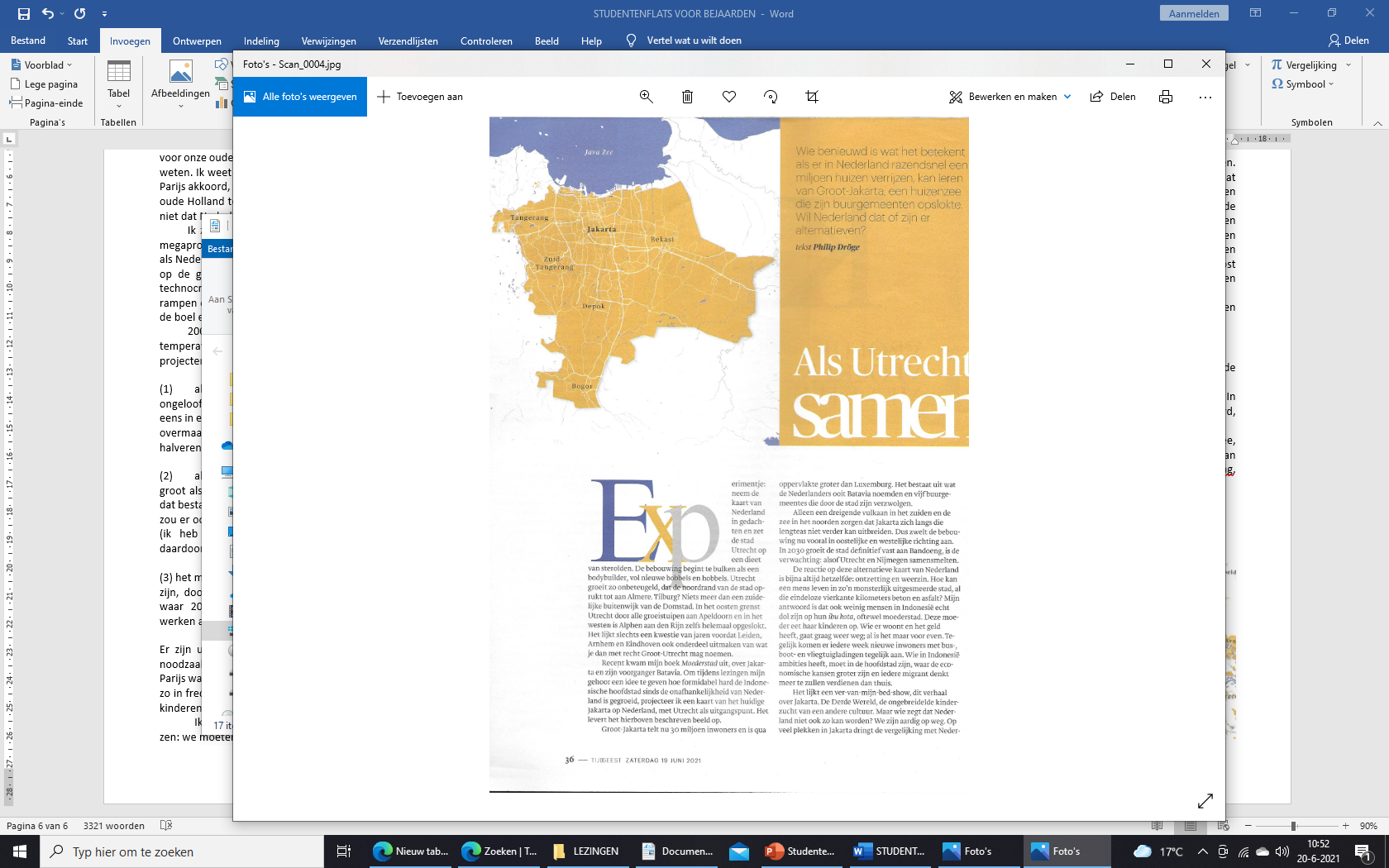 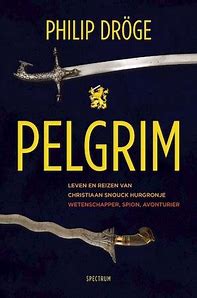 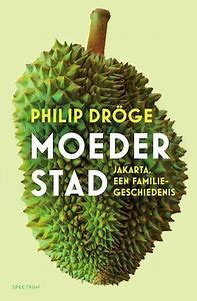 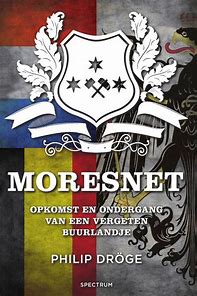 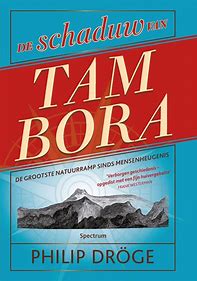 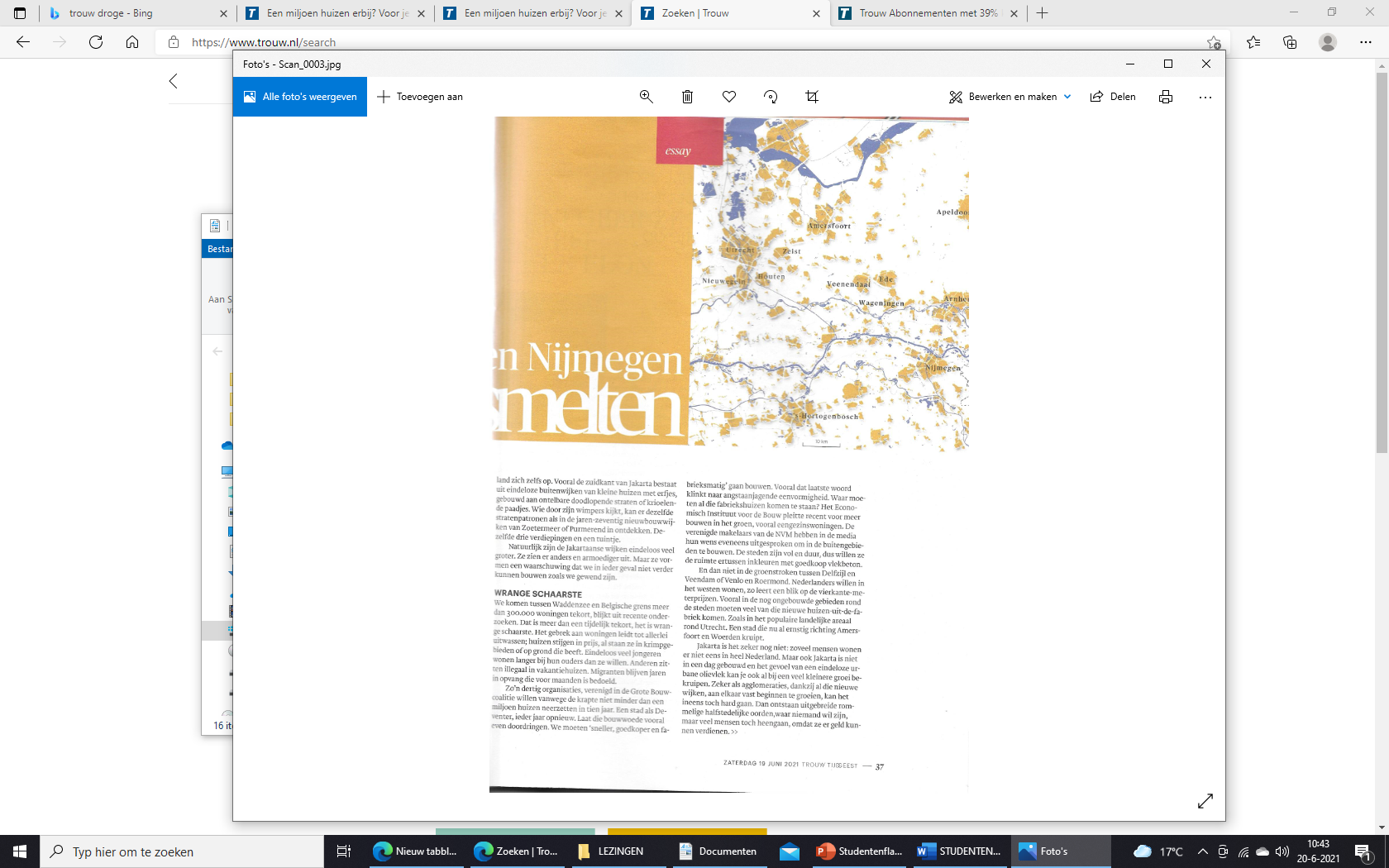 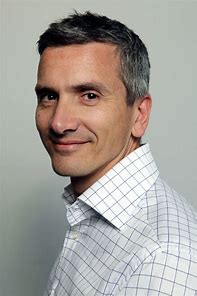 Philip Droge, briljant journalistiek historisch werk
Net als Pieter Omtzigt is Philip Droge geen domme alfa
Moederstad (2020) Jakarta, megastad van 30 miljoen 

Miljoen extra woningen maakt van Nederland 1 reuzenstad

Politici moeten met goede plannen komen ipv technocratie
NIET UITBOUWEN MAAR INBOUWEN
Geen Jakarta aan de Noordzee
10